Imperial Valley Economic & Energy Summit
Project Finance
June 11, 2025
STRICTLY PRIVATE AND CONFIDENTIAL
Ian L. Parker, Managing Director at RBC Capital Markets
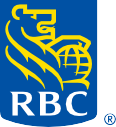 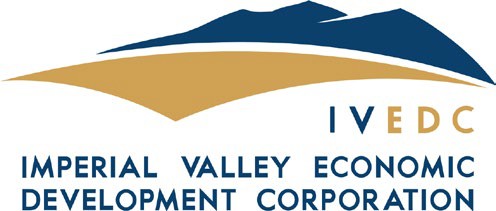 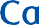 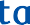 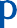 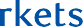 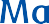 RBCCM Disclaimer

RBC Capital Markets, LLC (RBCCM) is providing the information contained in this presentation for discussion purposes only and not in connection with RBCCM serving as underwriter, investment banker, municipal advisor, financial advisor or fiduciary to a financial transaction participant or any other person or entity. RBCCM will not have any duties or liability to any person or entity in connection with the information being provided herein. The information provided is not intended to be and should not be construed as “advice” within the meaning of Section 15B of the Securities Exchange Act of 1934. The recipient should consult with its own legal, accounting, tax, financial and other advisors, as applicable, to the extent it deems appropriate.

The information contained in this presentation has been compiled from sources believed to be reliable, but no representation or warranty, express or implied, is made by the RBCCM, its affiliates or any other person as to its accuracy, completeness or correctness. The information and any analyses in these materials reflect prevailing conditions and RBCCM’s views as of this date, all of which are subject to change. The printed presentation is incomplete without reference to the oral presentation or other written materials that supplement it.

The material contained herein is not a product of any research department of the RBCCM or any of its affiliates. Nothing herein constitutes a recommendation of any security regarding any issuer, nor is it intended to provide information sufficient to make an investment decision.

IRS Circular 230 Disclosure: RBCCM and its affiliates do not provide tax advice and nothing contained herein should be construed as tax advice. Any discussion of U.S. tax matters contained herein (including any attachments) (i) was not intended or written to be used, and cannot be used, by you for the purpose of avoiding tax penalties; and (ii) was written in connection with the promotion or marketing of the matters addressed herein. Accordingly, you should seek advice based upon your particular circumstances from an independent tax advisor.

This presentation is proprietary to RBCCM and may not be disclosed, reproduced, distributed or used for any other purpose without RBCCM’s express written consent. To the fullest extent permitted by law, RBCCM, any of its affiliates, or any other person, accepts no liability whatsoever for any direct or consequential loss arising from any use of this communication or the information contained herein.
1
SVE:An integrated sugarcane ethanol facility producing The Lowest CI Biofuel from controlled Feedstock
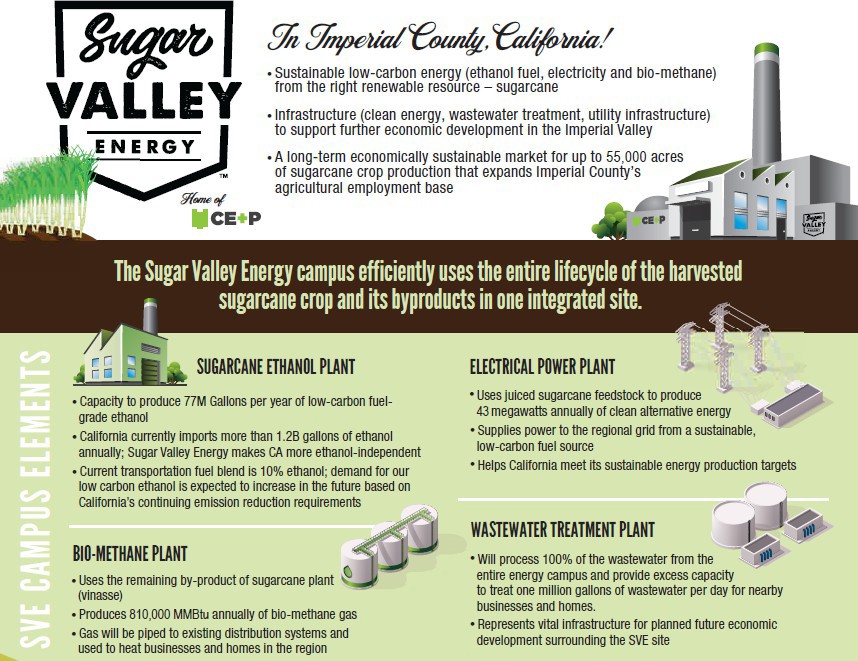 Source: California Ethanol + Power
Sugar Valley Energy, LLC
2